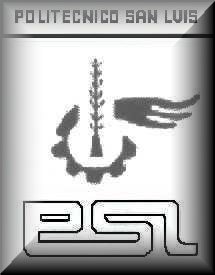 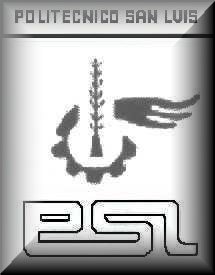 Resiliencia
Ps. Sandra Abdo
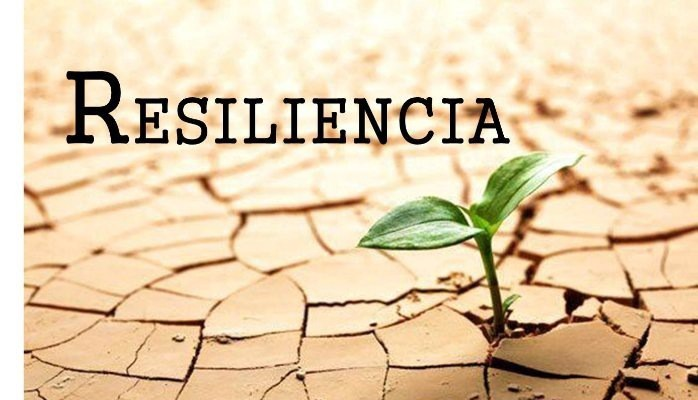 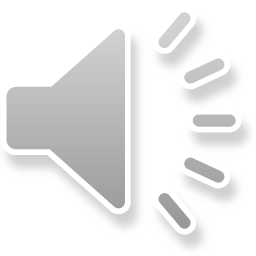 ¿ Que es la Resiliencia?
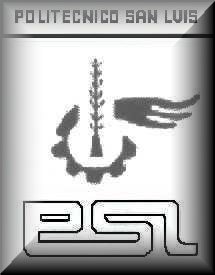 Palabra de origen  latín que significa volver atrás o  resaltar.
En el ámbito de las ciencias sociales, se define que una persona es resiliente cuando es capaz de sobreponerse pese a la adversidad, logrando un desarrollo psicológico sano y exitoso.
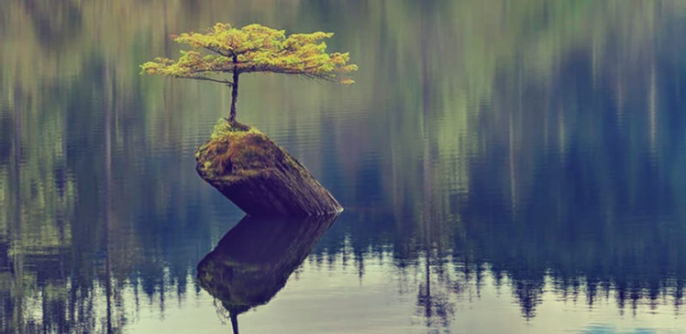 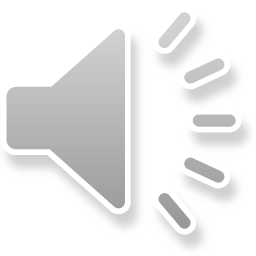 Dimensiones de la Resiliencia
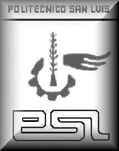 Existencial

   Dimensiones                   Constructiva
                                    
                                               Ética
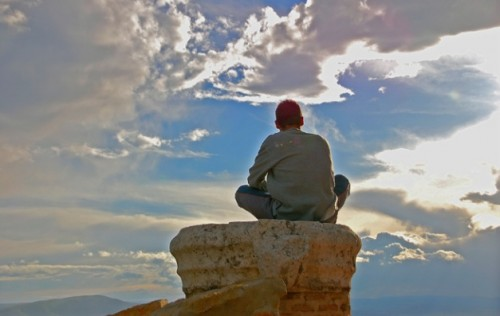 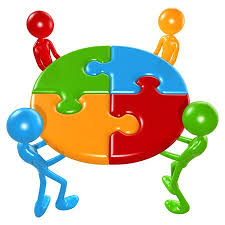 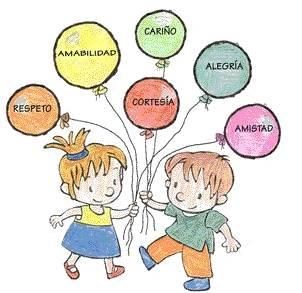 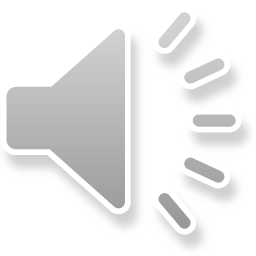 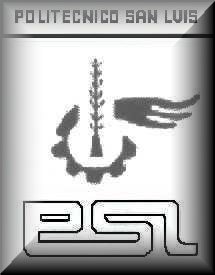 Factores  que influye en el desarrollo de la Resiliencia
Establecer relaciones de apoyo dentro y fuera de la familia

Evitar ver las crisis como obstáculo insuperables

Aceptar que el cambio es parte de la vida

Tener metas a alcanzar

Realizar acciones con decisión
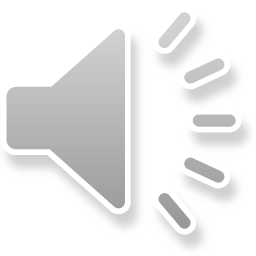 Factores  que influye en el desarrollo de la Resiliencia
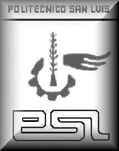 Buscar oportunidades para autodescubrirse

Mejorar habilidades de comunicación y resolución de problemas

Cultivar una visión positiva de si mismo/a

No perder la esperanza

Cuida de ti mismo/a
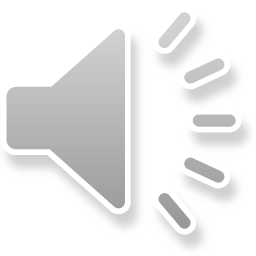 Atributos de una persona Resiliente
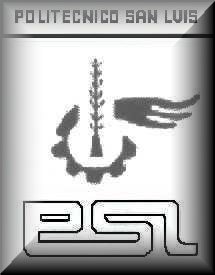 Autoconocimiento y autoestima
Empatía
Autonomía
Afrontamiento positivo de la adversidad
Conciencia del presente y optimismo
Flexibilidad + Perseverancia
Sociabilidad
Tolerancia a la frustración y a la incertidumbre
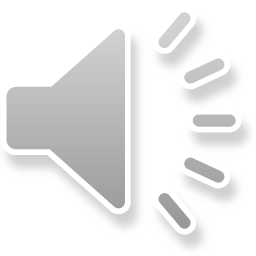 Pilares de la Resiliencia
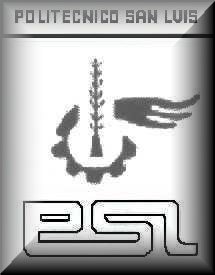 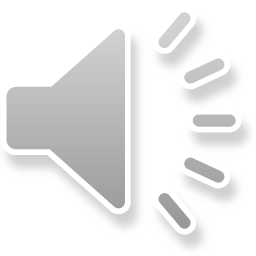 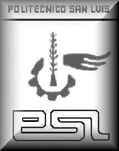 Autoanálisis
Hagamos un simple y corto ejercicio, para analizar aquello con lo que contamos y somos.
Ejemplo
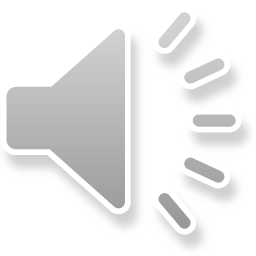 Mensaje
A modo de conclusión me gustaría que pudiésemos poner en práctica alguno de los factores que más nos generan dificultad o conflicto.
Veamos cada objetivo no como una tarea sino una meta a cumplir. 
Ocupémonos en desarrollar nuestro Ser.
Les recuerdo, los/as espero en el mail psicosandrabdo@gmail.com
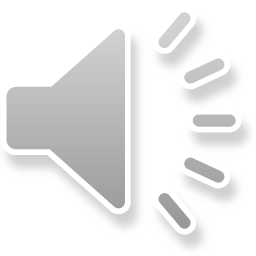